“Doctor, we have a patient who is passing malaena”
Questions
Who? Where?
Is this true rectal bleeding?
Obs?
Is the patient haemodynamically stable?
Leave a sample please
I’ll be there in 5, in the meantime..
Observation Chart
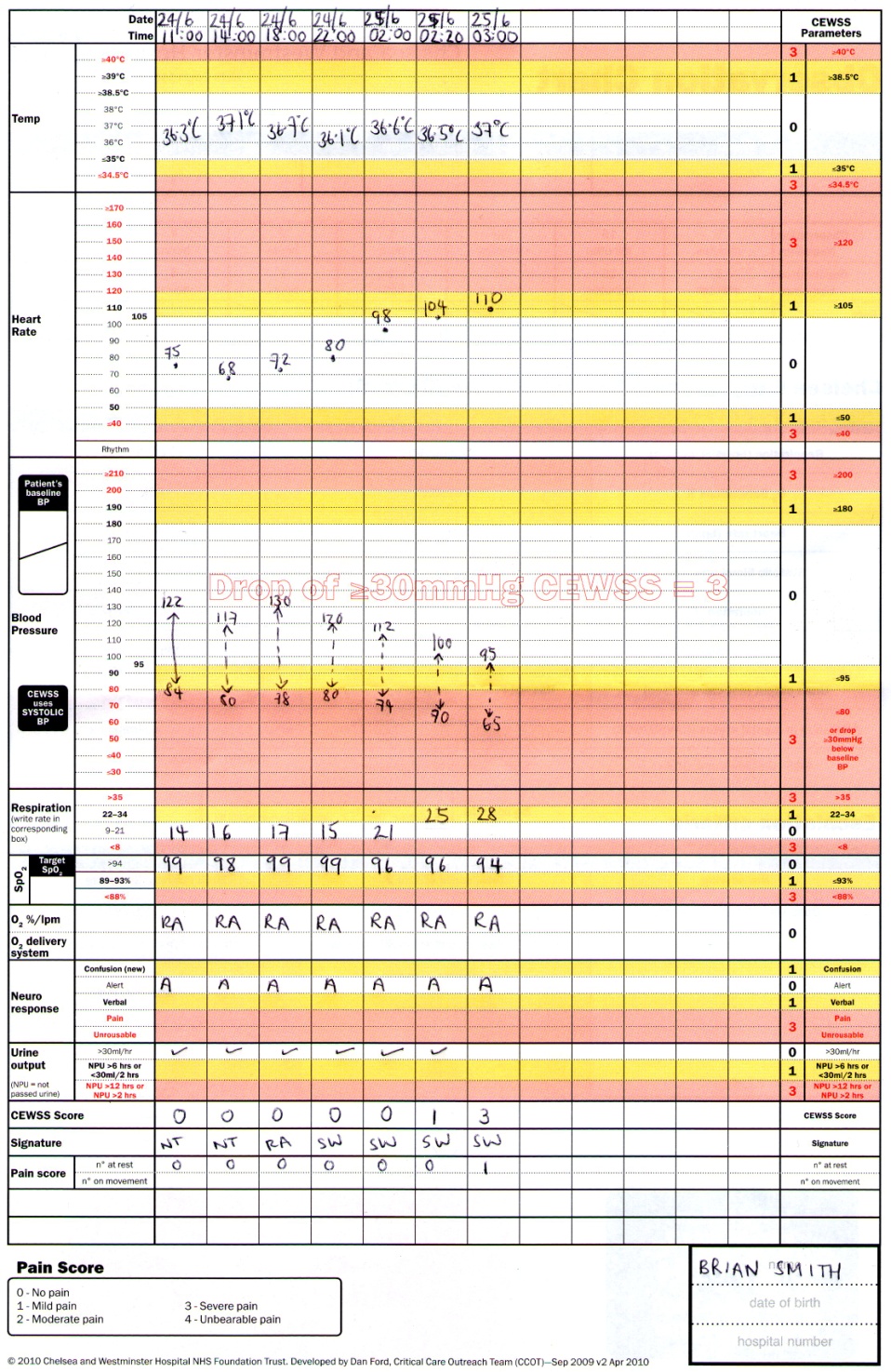 Upper GI Bleed
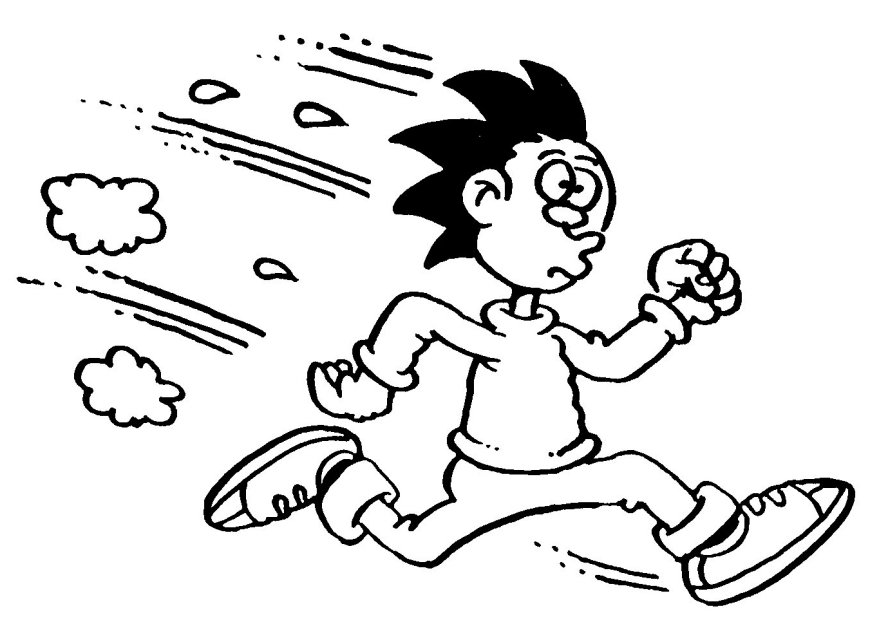 APPROACH THE PATIENT
A- Airway
B- Breathing
	tachypnoeic, desaturating, signs of heart failure
B- Breathing
 
oxygen
APPROACH THE PATIENT
A- Airway
B- Breathing
	tachypnoeic, desaturating, signs of heart failure
C-Circulation
	Hypotension, tachycardia, prolonged CRT, 	poor UO, thready pulse, cool peripheries
C-Circulation

IV access large bore
Take blood samples incl. G+S
Fluid rescusitation
Blood products
APPROACH THE PATIENT
D - Disability
	pupils
	BMs
E - Exposure
Abdominal  Examination
PR examination
[Speaker Notes: Gloves
Lube
Tissues]
READ NOTES
Background
Admission details
Previous investigations- endoscopy?
Ceiling of Care- DNAR status

BLOODS (Latest Hb)
DRUGS
Case 1- BLOODS
DRUG CHART
[Speaker Notes: 3-6 stop warfarin. Restart when <5
6-8 no/minor bleeding: stop warf. Restart <5
>8 no/minor bleeding: stop warf. Restart <5. + risks vit k 0.5mg iv or 5mg po
Mjor bleeding: stop warfarin. Iv vit k. PCC 30-50U/kg]
SUMMARY
Treating hypovolaemic shock.
General Management 1
Fluid balance
IV access
Wide bore (green/grey) cannula
Fluid challenges
Initially give 500ml Gelofusin STAT
Monitor & titrate according to clinical response
Further challenges / 1L saline over 2-4hours
Relay what you prescribe to the nurses
Catheterisation
Strict input/output chart. Aim positive balance.
[Speaker Notes: Large bore Cannula, Fluids
Blood bottles : FBC, LFTs, U+Es, Clotting,  XM
Prescribing PPI infusion]
General Management 2
Urgent Bloods
FBC, U+Es, LFTs, Clotting (incl INR), XM
Initially run a VBG to get a Hb estimate
Remember to correctly label bottles & send as URGENT
Can inform blood bank

NBM
Call for senior help – MedReg
SBAR
Stopping drugs
Warfarin
Clopidogrel
Aspirin
Heparin
Rivaroxaban
NSAIDs
Anti-hypertensive medications
Additional
Transfusion
Risk assess + Monitoring
Endoscopy

DOCUMENT(!) everything you do and every conversation you have about the patient
SBA 1
Patient on warfarin with signs of active bleeding. INR 8.5. What would you do?
1) Give Prothrombin complex concentrate
2) Hold warfarin + give Vitamin K
3) Give Fluids
4) Hold warfarin alone
5) Give Vitamin K alone
[Speaker Notes: Answe : hold warfarin + give vit K]
SBA 2
Patient is having a suspected variceal bleed. According to current guidelines, when would you arrange for an endoscopy to take place?
	1) within 30 minutes
	2) within 4 hours
	3) within 24 hours
	4) within 1 week
[Speaker Notes: Answer : within 4 hours]
SBA 3
Patient is having an upper GI bleed. Which of the following is most likely to be a cause?
Ramipril 
Omeprazole
Atorvastatin
Paracetamol
Ibuprofen
[Speaker Notes: Answer : Ibuprofen]
Quiz 2
Known alcoholic
Distended abdomen
Yellowing of sclera
Haematemesis

--Suspected Variceal Bleed
		IV Terlipressin 2mg STAT
		IV Ceftriaxone 2g
[Speaker Notes: Drug charts
BNF
Look at trust guidelines!]
Quiz 3
Pt with RA
On long-term Ibuprofen
History of epigastric discomfort over past few months

-- Suspected Peptic Ulcer bleed
PPI infusion – IV Pantoprazole 40mg